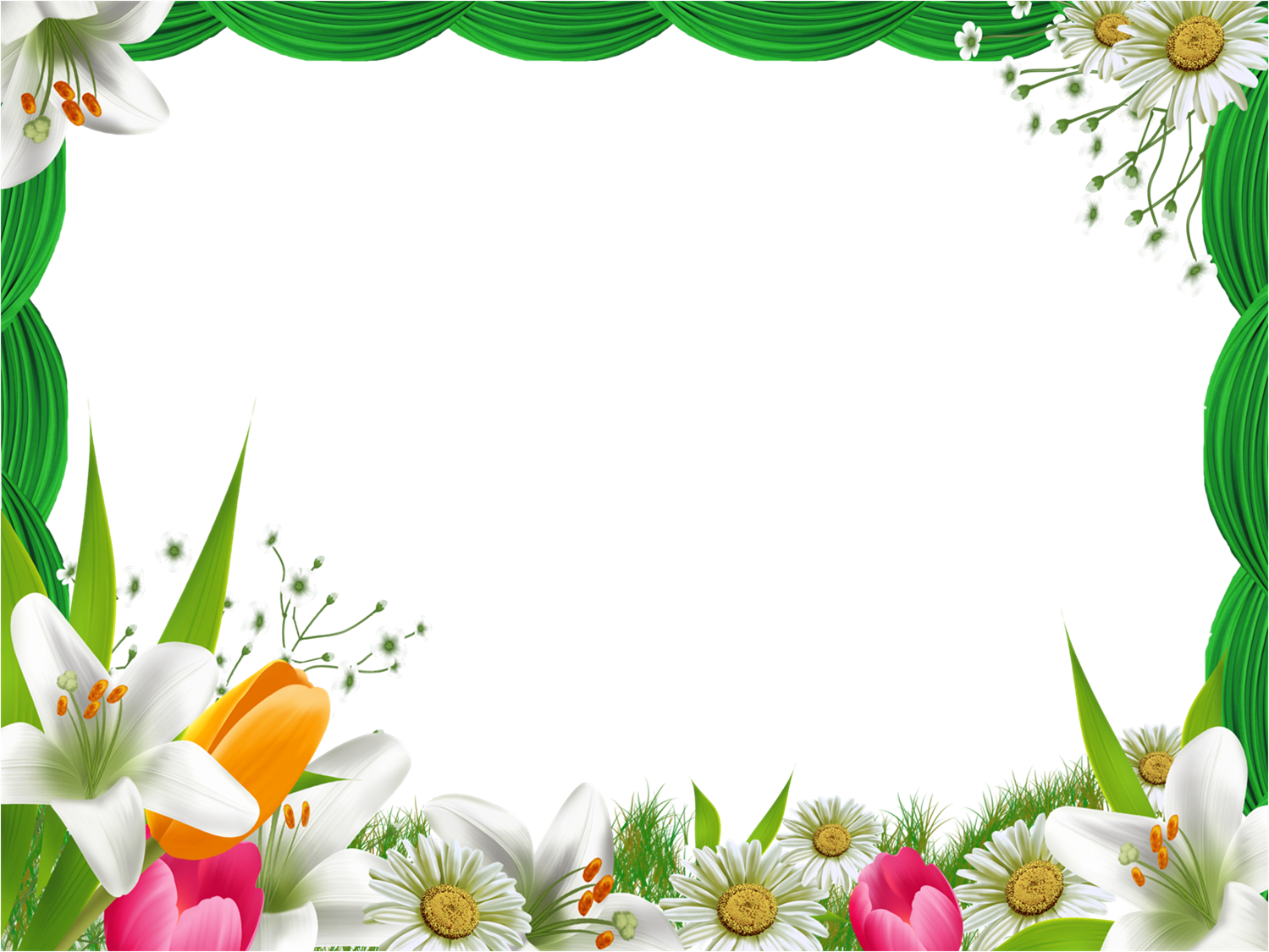 NHIỆT LIỆT CHÀO MỪNG CÁC EM HỌC SINH
LỚP 1
MÔN : MĨ THUẬT
Bài:
Con gà ngộ nghĩnh
TIẾT 1
1. Khám phá:
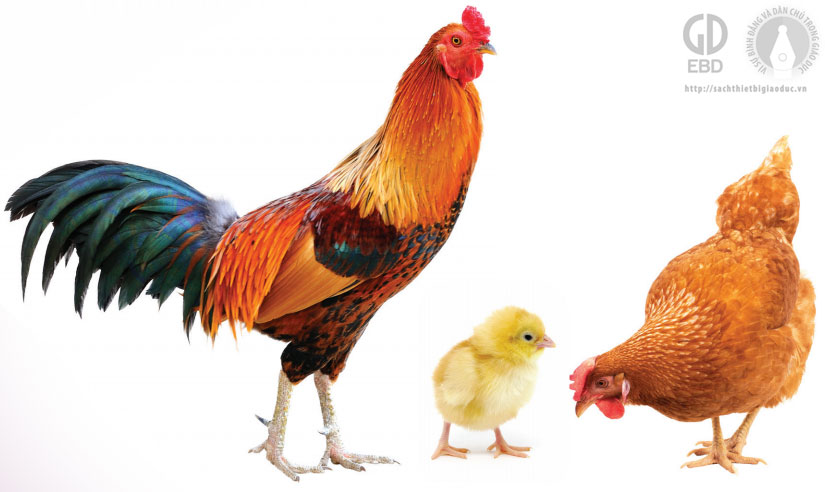 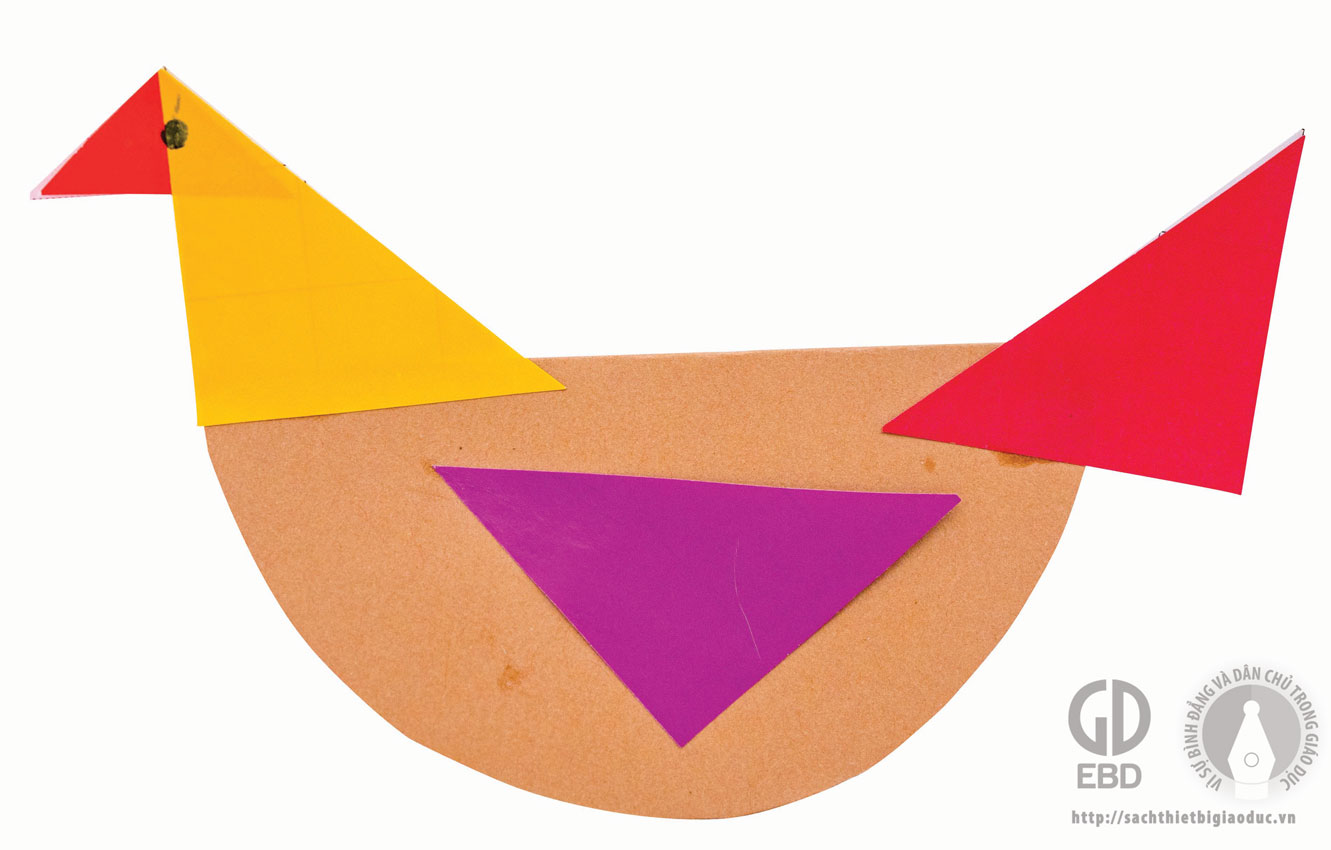 2. Kiến tạo kiến thức – kĩ năng:
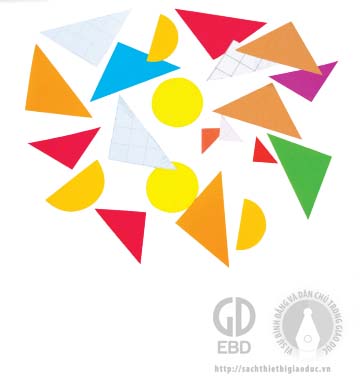 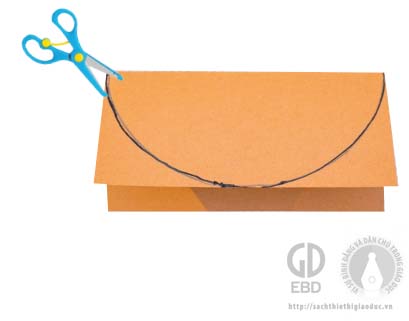 1. Gấp đôi giấy, vẽ và cắt theo nét tạo thân gà
2. Cắt hình tạo các bộ phận của gà
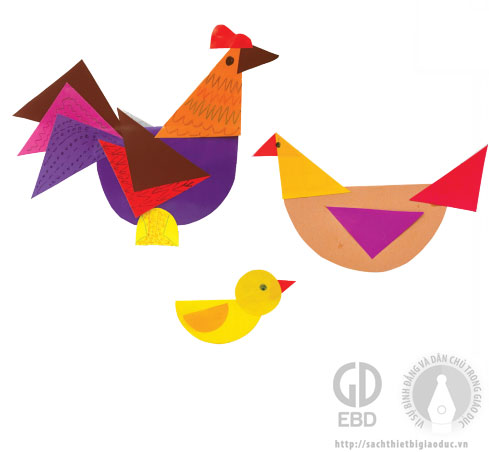 3. Dán các bộ phận lên thân tạo hình gà
3. Luyện tập- Sáng tạo:
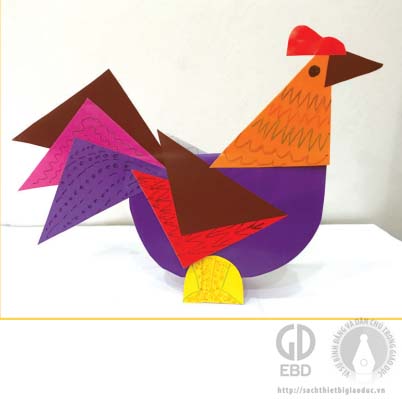 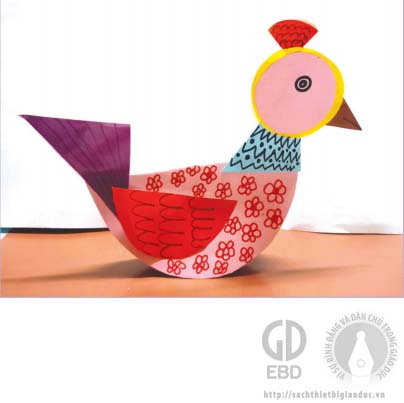 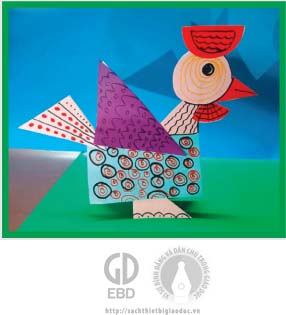 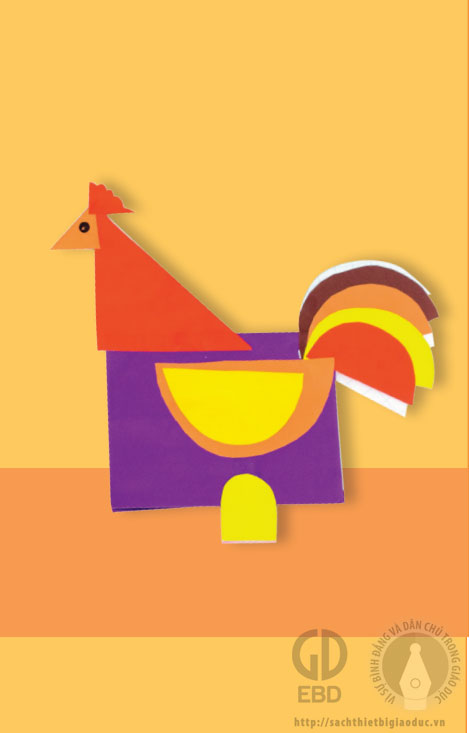 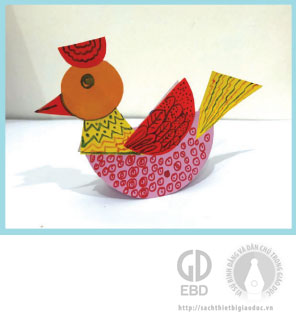 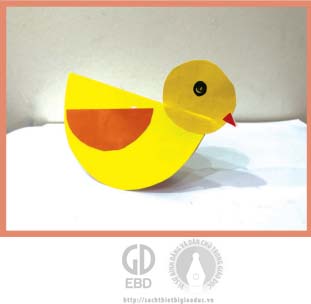 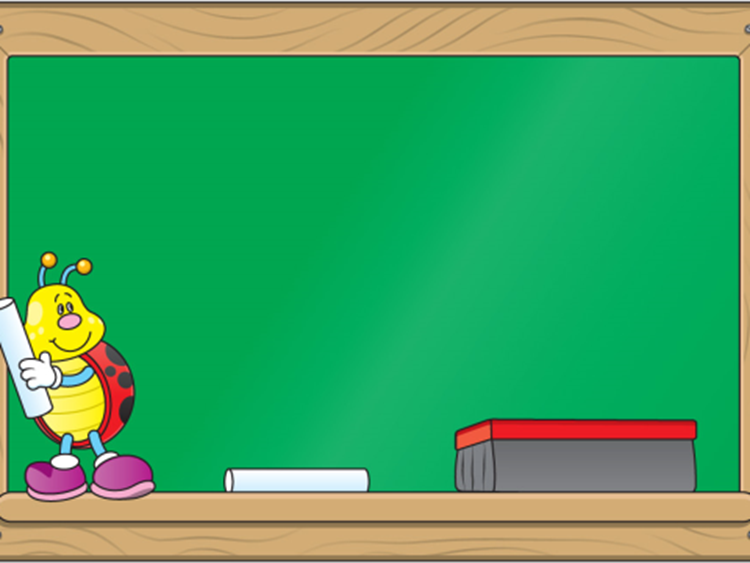 Nhận xét - dặn dò:
 - Nhận xét chung tiết học.
- Chuẩn bị đầy đủ SGK, đồ dùng học tập:, bút chì, tẩy, màu vẽ cho tiết học sau.
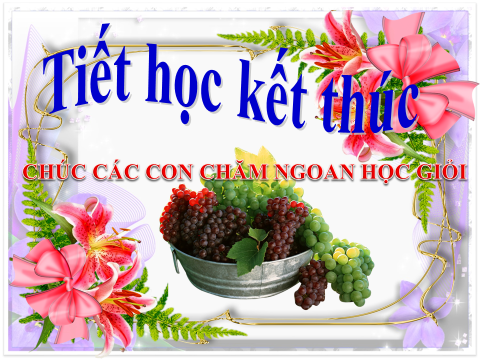 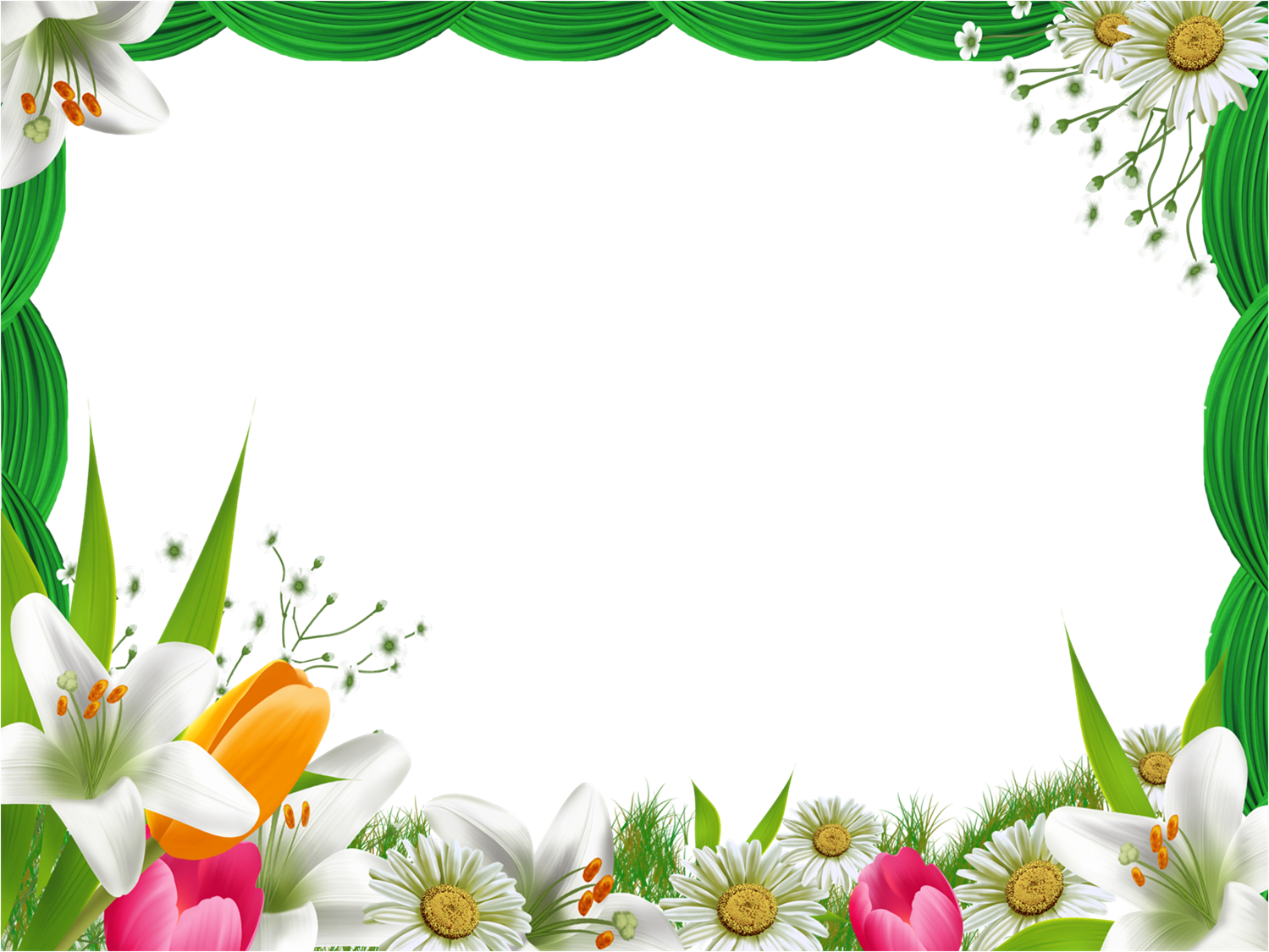 NHIỆT LIỆT CHÀO MỪNG CÁC EM HỌC SINH
LỚP 1
MÔN : MĨ THUẬT
Bài: 
Con gà ngộ nghĩnh
TIẾT 2
3.Luyện tập- sáng tạo:
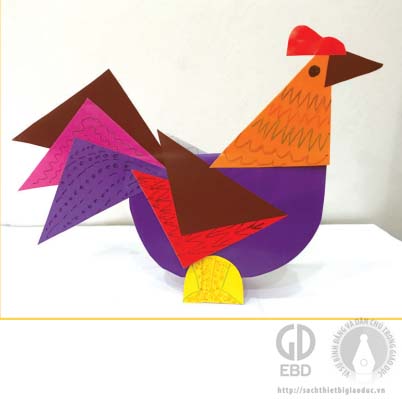 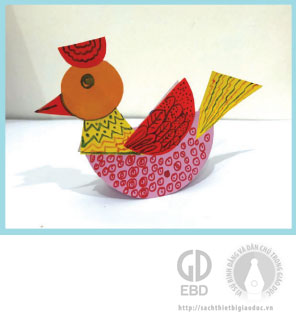 4.Phân tích- đánh giá: Trưng bày sản phẩm và chia sẻ.
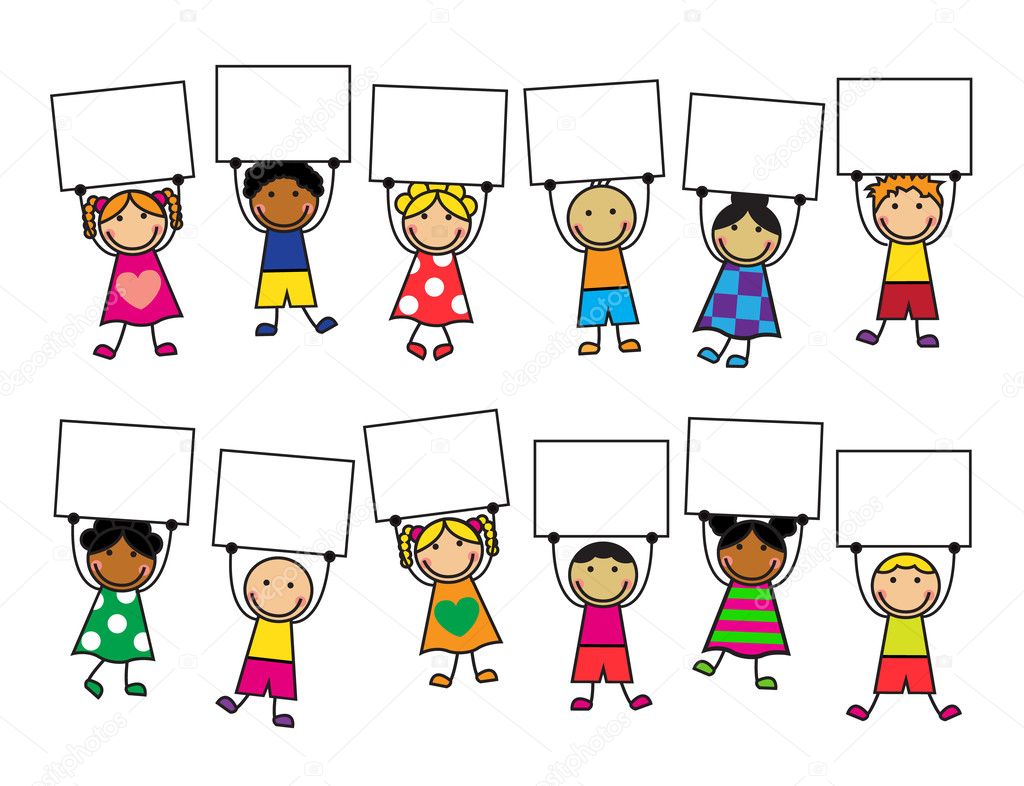 5. Vận dụng- phát triển: SỬ DỤNG SẢN PHẨM CON GÀ LÀM  ĐỒ CHƠI, 
ĐỒ DÙNG HỌC TẬP
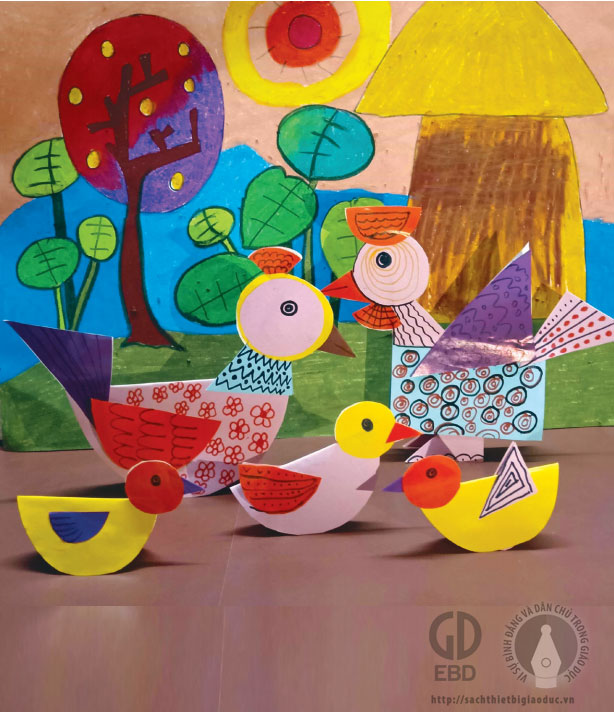 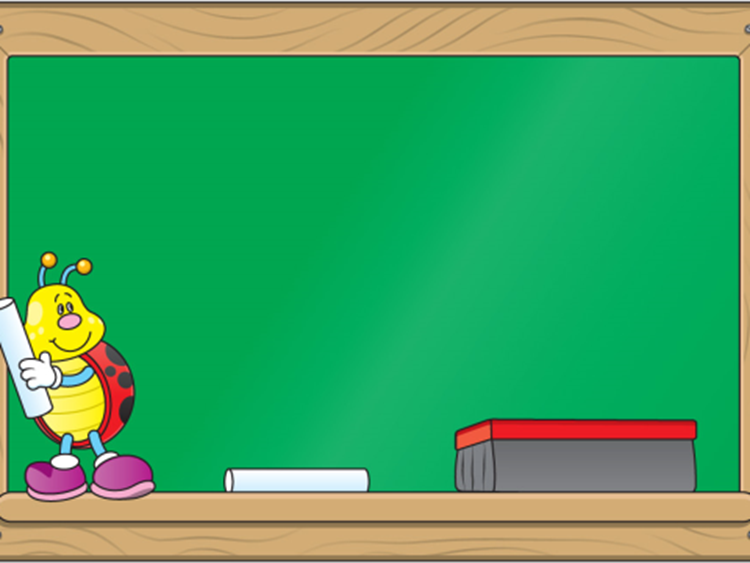 Nhận xét - dặn dò:
 - Nhận xét chung tiết học.
- Chuẩn bị đầy đủ SGK, đồ dùng học tập:, bút chì, tẩy, màu vẽ cho tiết học sau.
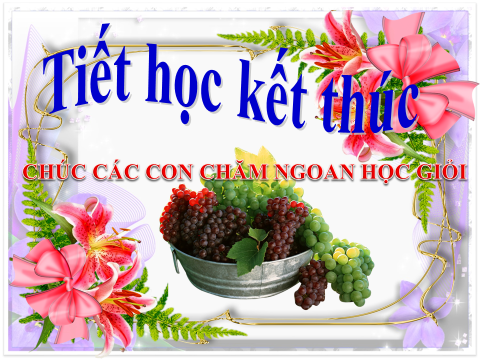